WEB-ПРОЕКТ «СТАЛИНГРАДСКАЯ БИТВА: ИСТОРИЯ И НАСЛЕДИЕ» 
КАК КРАЕВЕДЧЕСКИЙ БИБЛИОГРАФИЧЕСКИЙ РЕСУРС
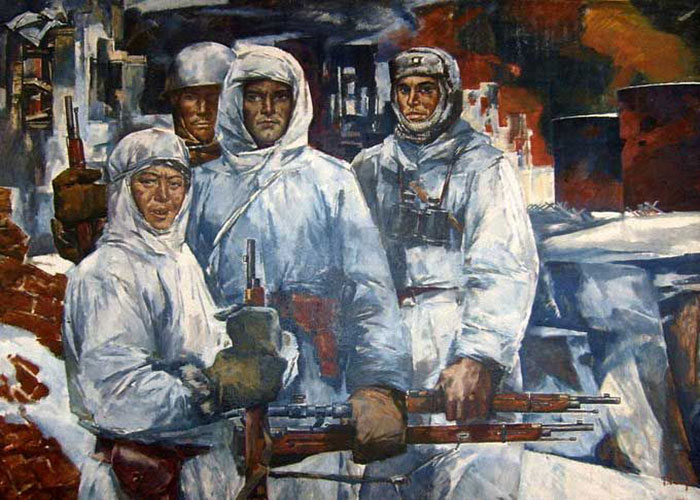 МАЛУЕВ Б. ЗАЩИТНИКИ СТАЛИНГРАДА
Виноградова Наталья Николаевна
Уткина Татьяна Геннадьевна
ЦЕЛЬ ПРОЕКТА 

ПРЕДСТАВИТЬ НАКОПЛЕННЫЙ В ВОЛГОГРАДСКОМ ГОСУДАРСТВЕННОМ УНИВЕРСИТЕТЕ И РЕГИОНЕ В ЦЕЛОМ МАТЕРИАЛ ПО ИСТОРИИ  СТАЛИНГРАДСКОЙ БИТВЫ
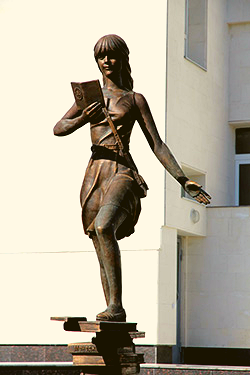 НАУЧНАЯ БИБЛИОТЕКА 
им. О. В. Иншакова
МАКСИМ МАТВЕЕВИЧ ЗАГОРУЛЬКО
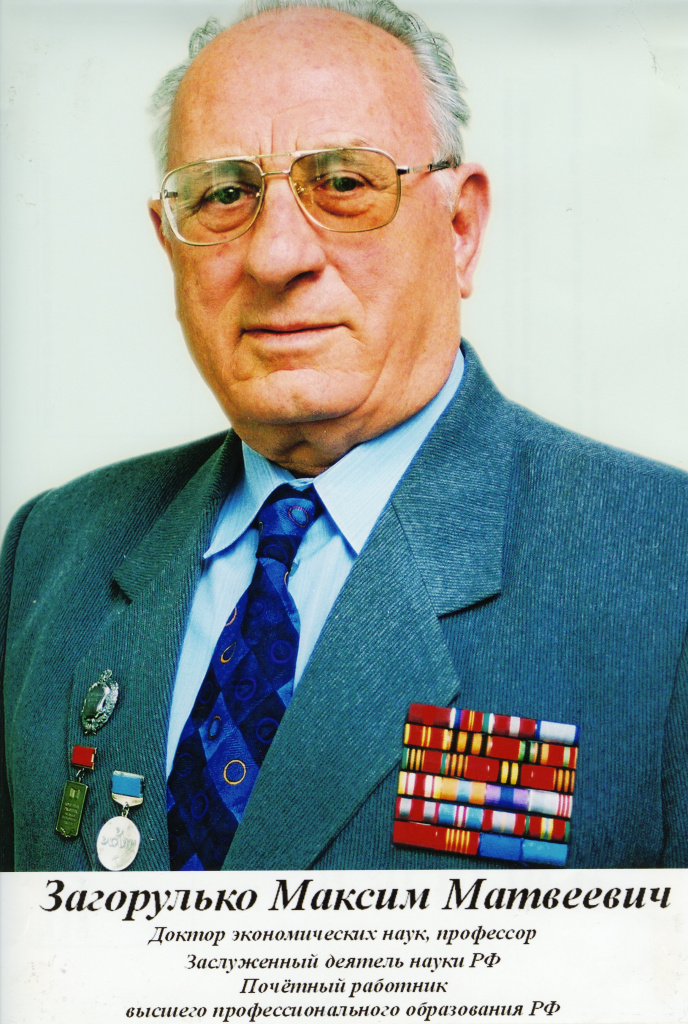 НАУЧНАЯ ШКОЛА
Экономическая история военного периода
Публикация источников
Ежегодные юношеские чтения «Сталинградская битва в истории России»
Энциклопедия «Сталинградская битва. Июль 1942 – февраль 1943» 
Центр по изучению Сталинградской битвы
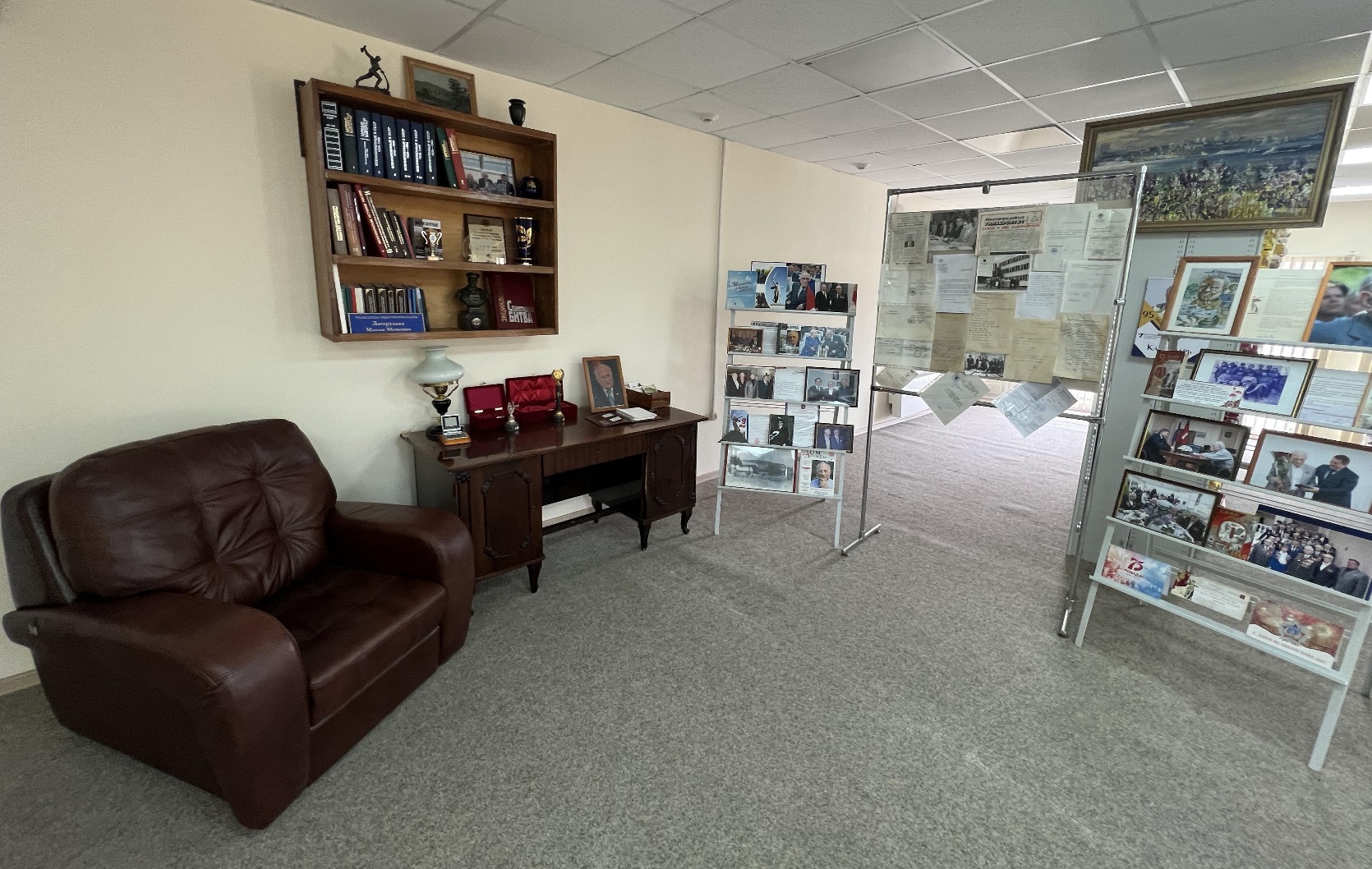 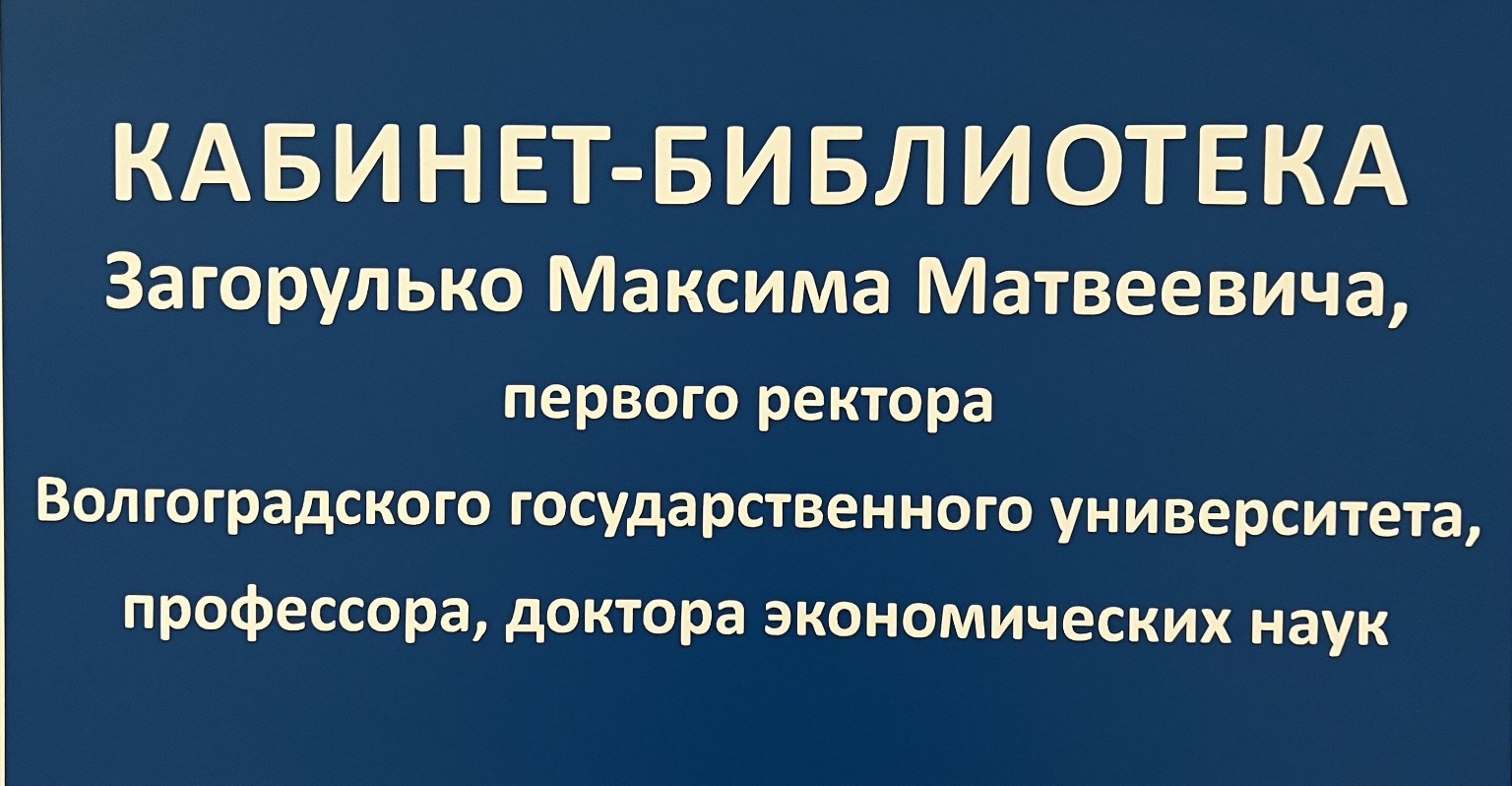 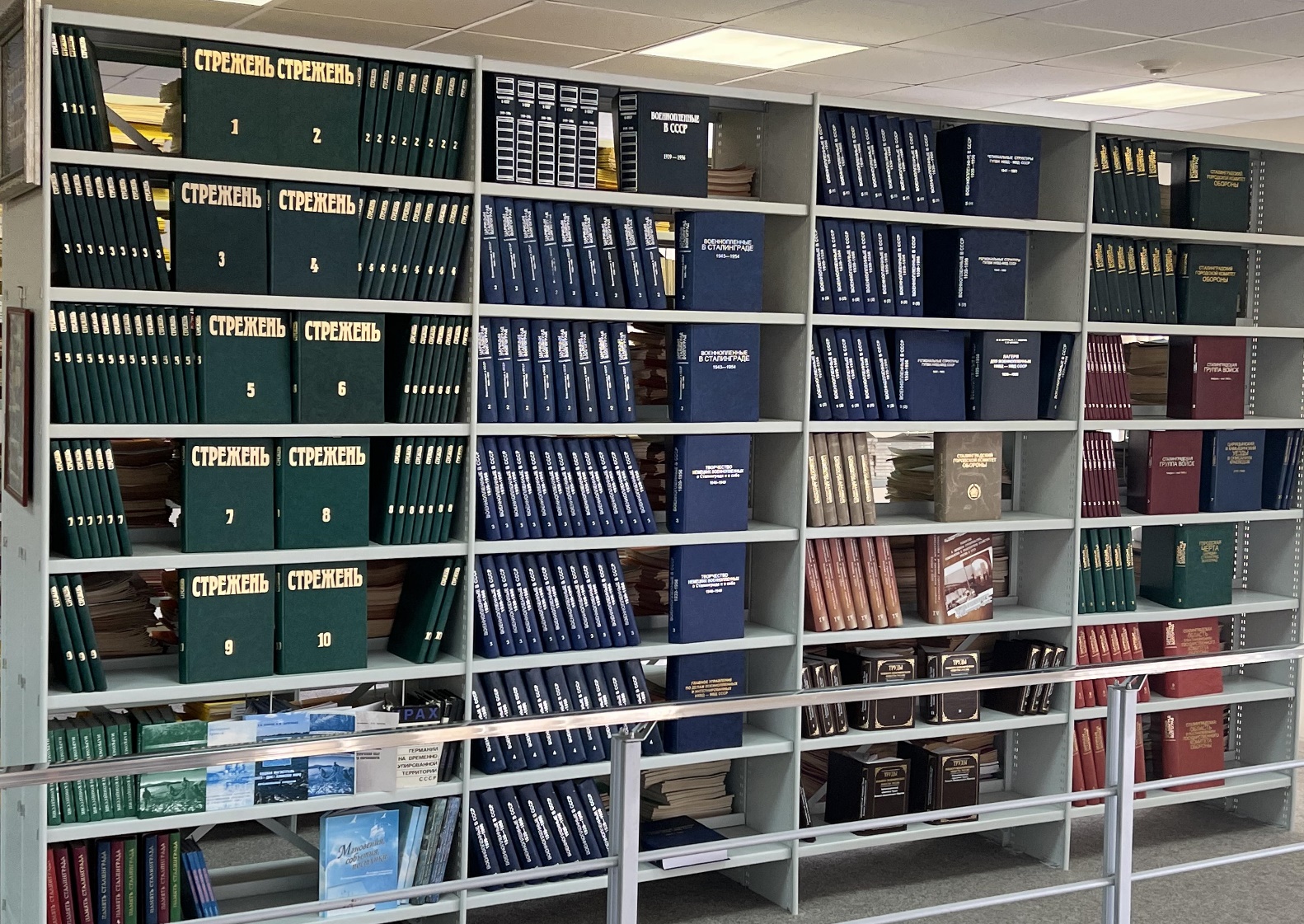 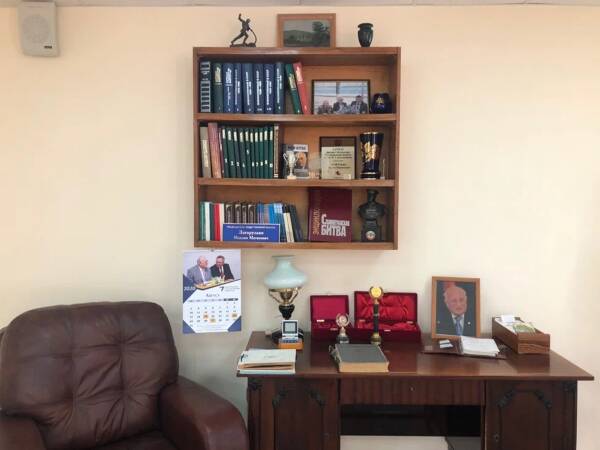 Библиотека М. М. Загорулько
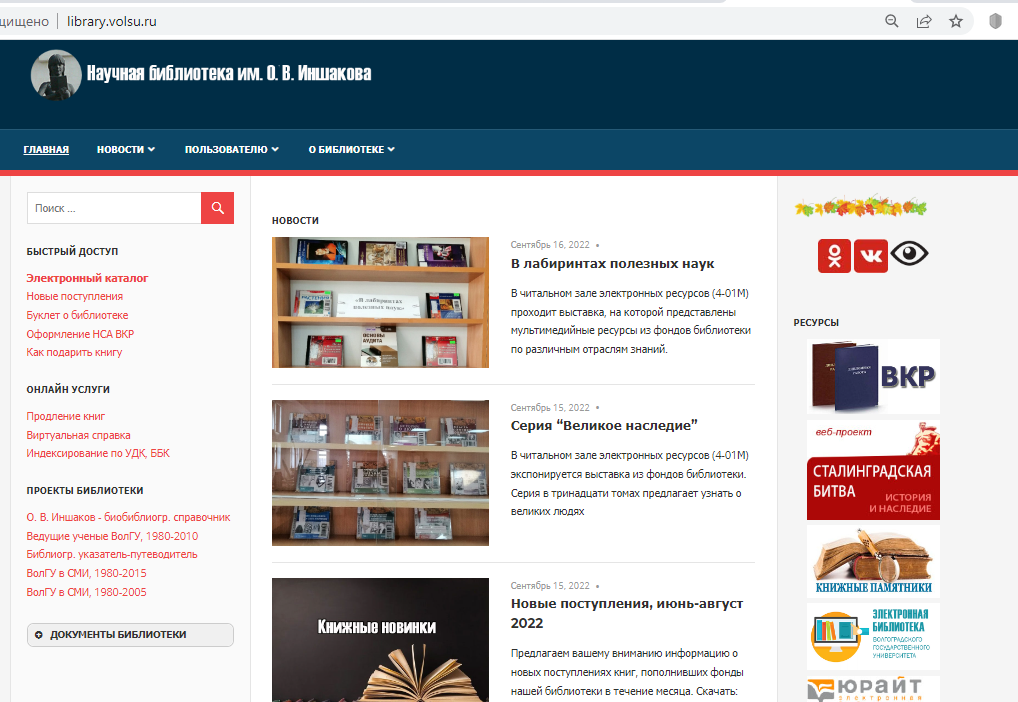 WEB-ПРОЕКТ «СТАЛИНГРАДСКАЯ БИТВА: 
ИСТОРИЯ И НАСЛЕДИЕ»
http://library.volsu.ru/StalingradBitva/
Тематика
Источники формирования
Информативность
БАЗА ДАННЫХ “СТАЛИНГРАДСКАЯ БИТВА: ИСТОРИЯ И НАСЛЕДИЕ В ФОНДАХ РЕГИОНА”
События - Персоналии - Осмысление
Учреждения и организации региона, имеющие библиотечные фонды
Полнота индексирования - Аннотирование - Макрообъекты
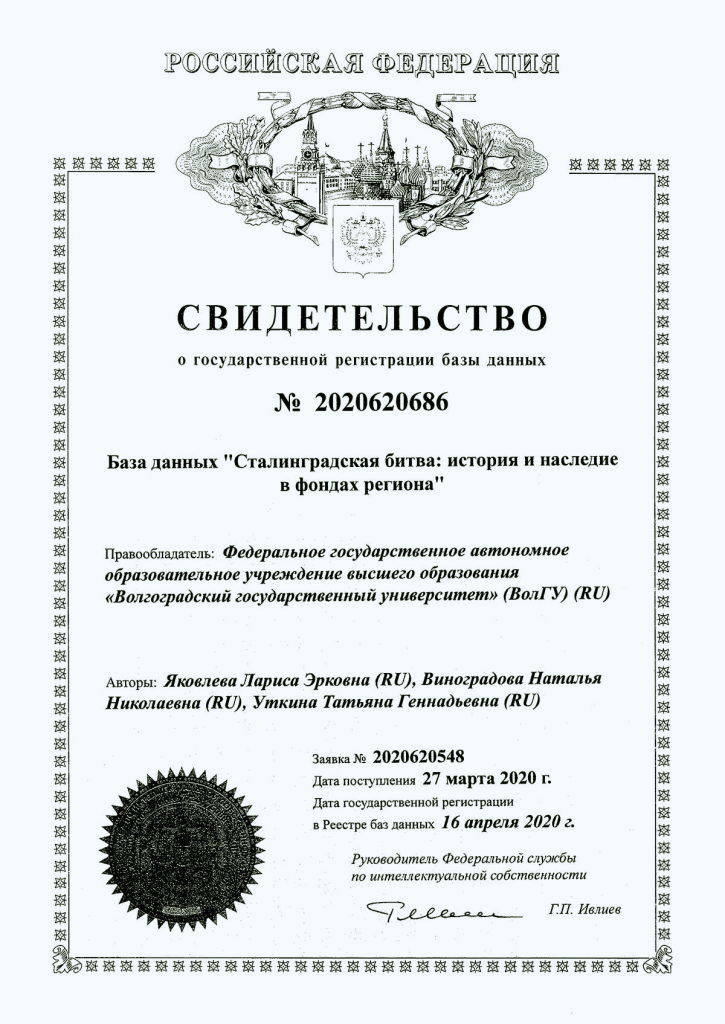 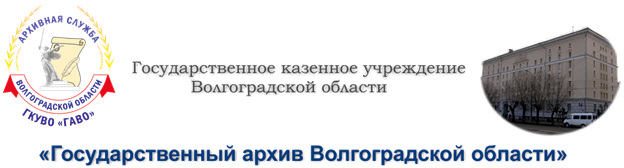 Государственный архив Волгоградской области
Научная библиотека Волгоградского государственного аграрного университета
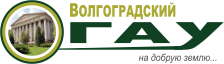 ПАРТНЕРЫ ПРОЕКТА
Информационно-библиотечный центр Волгоградского государственного технического университета
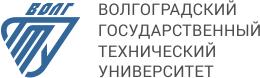 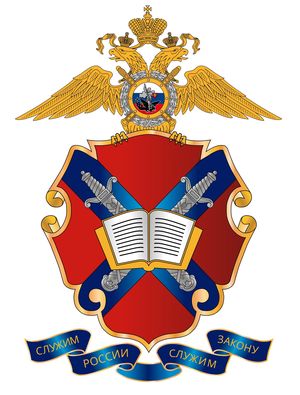 Библиотека Волгоградской академииМинистерства внутренних дел России
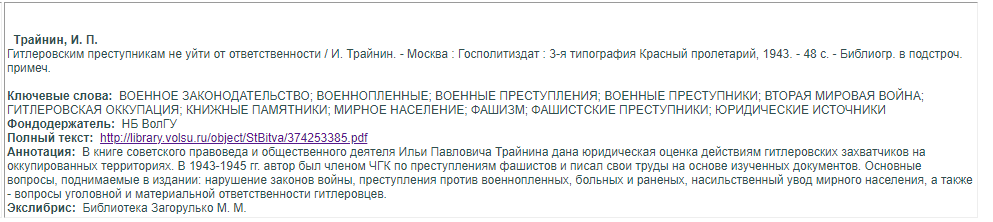 Информативность базы данных
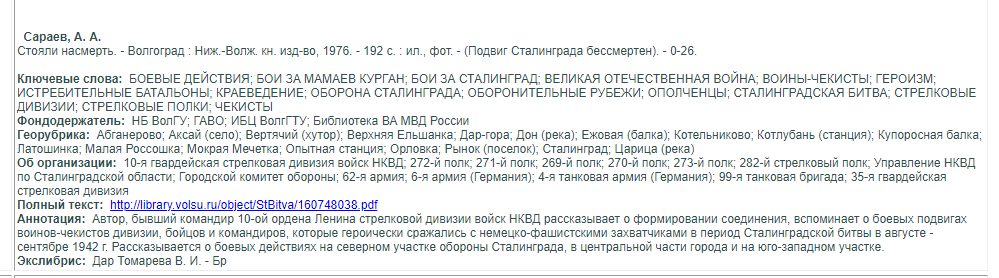 2013 г.
2018 г.
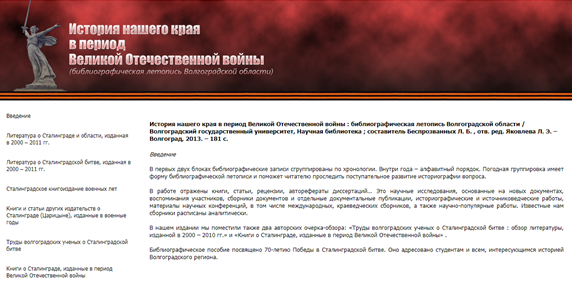 4 хронологических списка;
2 библиографических обзора;
отражает литературу о Сталинграде и области в целом, о Сталинградской битве, представляет Сталинградское книгоиздание военного периода;
хронологический охват - 2000-2011 гг.
аннотированное, частично полнотекстовое электронное издание;
отражает труды ученых и сотрудников ВолГУ, литературу из фондов НБ ВолГУ, информацию о мероприятиях и проектах, посвященных Сталинградской битве;
имеет 3 вспомогательных указателя
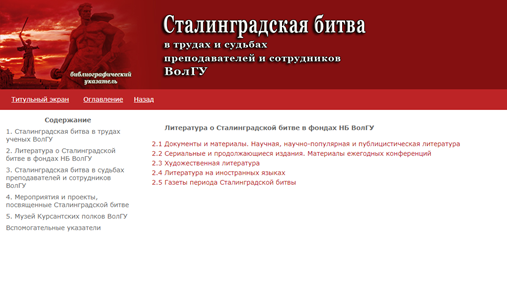 РАБОТА С ИСТОЧНИКАМИ
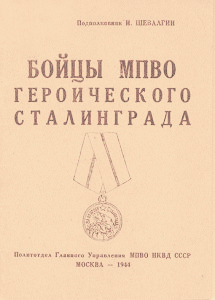 Представлены полнотекстовые копии уникальных изданий, посвященных Сталинградской битве, вышедших в 1943-1945 гг.
Книги из фонда 
НБ им. О. В. Иншакова
ПУБЛИКАЦИИ
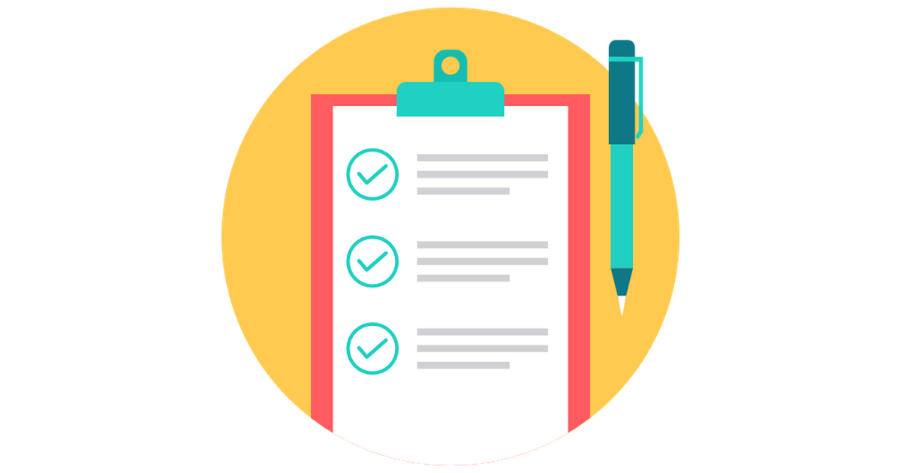 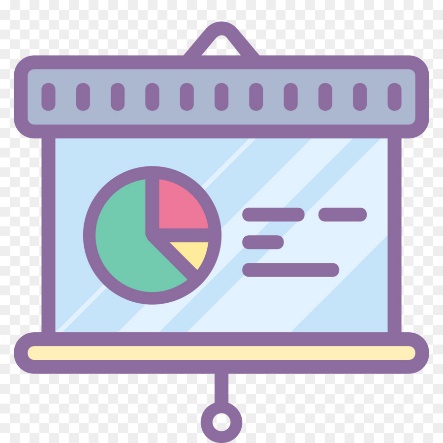 Перечень публикаций
Презентации к докладам
ПУБЛИКАЦИИ СОТРУДНИКОВ 
НБ ИМ. О. В. ИНШАКОВА
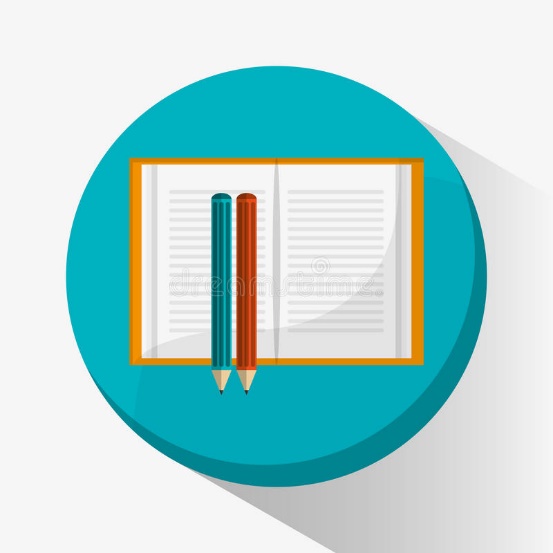 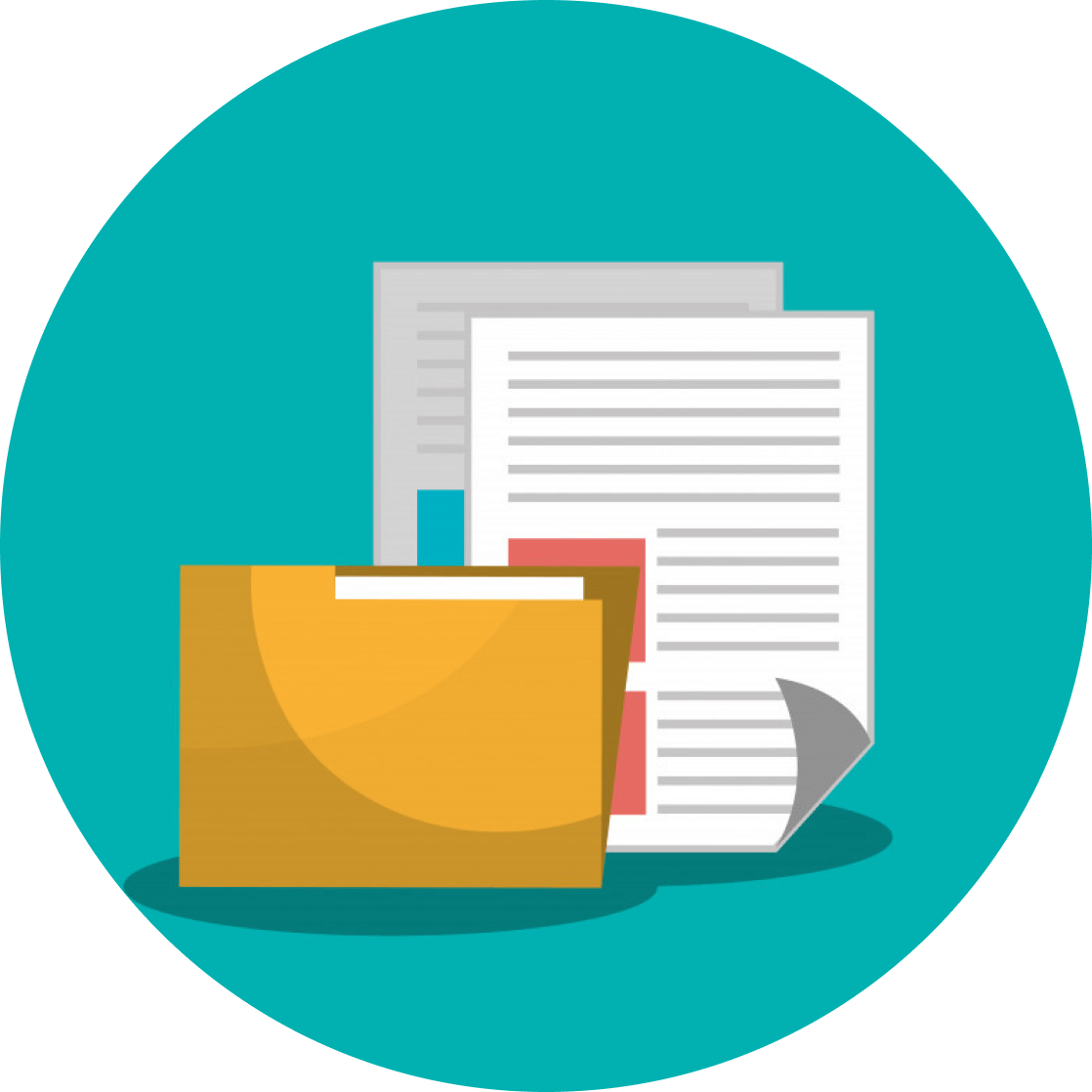 Аннотированное описание 
на двух языках
Полные тексты отдельных статей
ЦЕНТР ПО ИЗУЧЕНИЮ СТАЛИНГРАДСКОЙ БИТВЫ
ГОСУДАРСТВЕННЫЙ ИСТОРИКО-МЕМОРИАЛЬНЫЙ МУЗЕЙ-ЗАПОВЕДНИК СТАЛИНГРАДСКАЯ БИТВА
БЕССМЕРТНЫЙ СТАЛИНГРАД: ОБЩЕСТВЕННОЕ ДВИЖЕНИЕ
СТАЛИНГРАД: ПРОЕКТ ИД «ВОЛГОГРАДСКАЯ ПРАВДА»
Полезные ссылки
Презентации — это средства коммуникации, которые могут использоваться в качестве лекций.
Презентации — это средства коммуникации, которые могут использоваться в качестве лекций.
Презентации — это средства коммуникации, которые могут использоваться в качестве лекций.
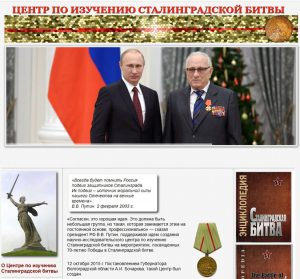 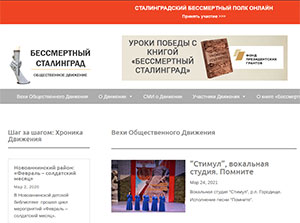 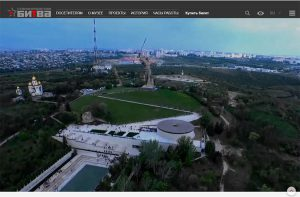 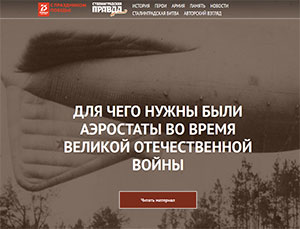 ПРОГРАММНОЕ ОБЕСПЕЧЕНИЕ ПРОЕКТА
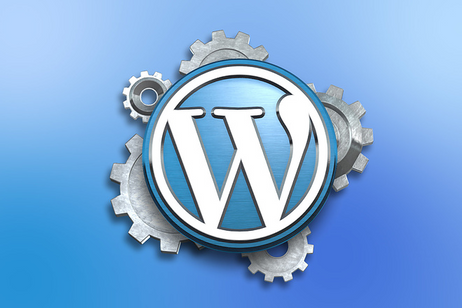 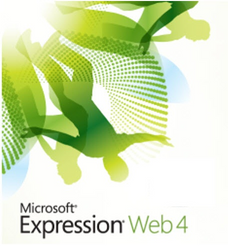 Microsoft Expression Web
WordPress
РАБОТА С САЙТОМ
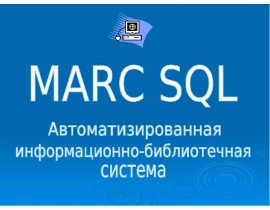 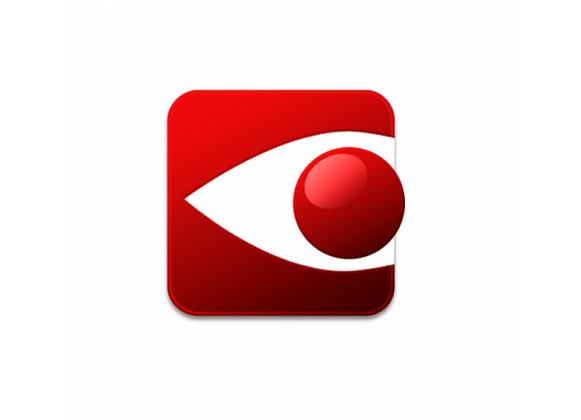 АБИС "МАРК-SQL"
ABBYY FineReader
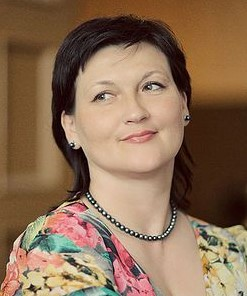 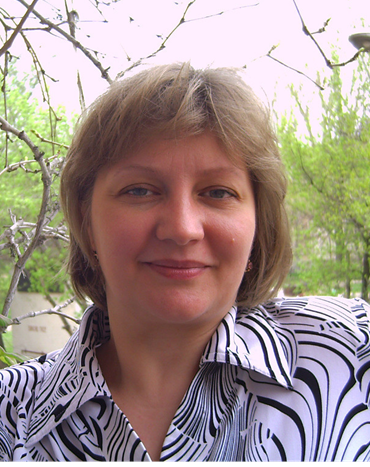 СПАСИБО 
ЗА ВНИМАНИЕ!
Наталья Виноградова
Татьяна Уткина
Зав. ОАБП
НБ им. О. В. Иншакова
(ВолГУ)
Зав. НБО 
НБ им. О. В. Иншакова
(ВолГУ)
Контакты
Научно-библиографический отдел - тел. (8442) 47-60-36e-mail: marsstat.bibl@volsu.ru
Отдел автоматизации библиотечных процессов - тел. (8442) 47-60-38e-mail: avt.bibl@volsu.ru